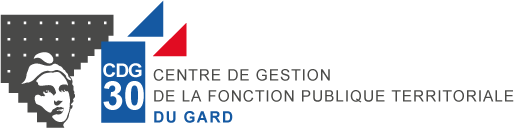 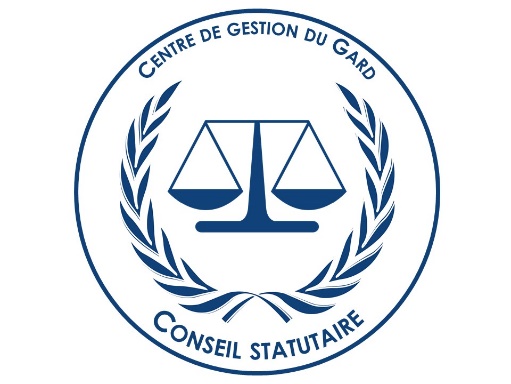 Modification des dispositions relatives aux agents contractuels
Réforme à compter du 15 août  2022
Références juridiques
Décrets
Décret n°88-145 du 15 février 1988 relatif aux agents contractuels de la fonction publique territoriale
Décret n° 2004-777 du 29 juillet 2004 modifié relatif à la mise en œuvre du temps partiel dans la fonction publique territoriale
Décret n° 2016-1858 du 23 décembre 2016 modifié relatif aux commissions consultatives paritaires de la fonction publique territoriale
Décret n° 2022-1153 du 12 août 2022 modifiant les dispositions générales applicables aux agents contractuels de la fonction publique territoriale
2
Portée de la réforme
Ce décret actualise les dispositions générales applicables aux agents contractuels de la fonction publique territoriale, pour tenir compte en particulier des évolutions issues de la loi du 6 août 2019 de transformation de la fonction publique.

Il vise principalement à étendre et aligner les droits des agents contractuels sur ceux des agents titulaires, notamment en matière de temps de travail et de congés.

Il tient compte par ailleurs de l'entrée en vigueur du code général de la fonction publique le 1er mars 2022 en introduisant dans l'ensemble des dispositions réglementaires concernées les nouveaux renvois aux articles du code en lieu et place des articles issus des lois statutaires.
3
Plan
Dispositions relatives aux différents congés

	Dispositions relatives à la discipline

	Dispositions diverses
4
I. Dispositions relatives aux différents congés
L’indemnité Compensatrice des congés annuels non pris
article 8 du décret n°2022-1153 du 12 août 2022
article 5 du décret n°88-145 du 15 février 1988

Indemnité due à la fin d’un CDD (désormais y compris en cas de démission) si l’agent n’a pas pu bénéficier de ses congés du fait des nécessités de service ou pour raison de santé.

	Pour calculer cette indemnité, il faut : 
Connaitre les droits à congés de l’agent (le nombre total de jours qu’il lui sont accordé),
En déduisant le nombre de jours de congé déjà effectués,
Calculer le revenu brut total de l’agent sur la période de droit à congés et y appliquer 10 %,
Multiplier ce résultat par le nombre de jours de congés restant à prendre, puis diviser ce second résultat par le droit à congés de l’agent,
Le résultat ainsi obtenu correspondra au montant de l’indemnité.
5
I. Dispositions relatives aux différents congés
Les Dispositions relatives au congé parental
article 11 du décret n°2022-1153 du 12 août 2022
article 14 du décret n°88-145 du 15 février 1988
Congé désormais accordé par périodes de deux à six mois.  Le délai pour présenter la demande de renouvellement de congé parental est ramené à un mois au lieu de deux mois.

La durée du congé parental est désormais prise en compte dans la limite d’une durée de cinq ans :
Pour le calcul de l'ancienneté ou de la durée de services effectifs exigée pour le réexamen ou l'évolution des conditions de rémunération,
Pour l'ouverture des droits à congés et des droits liés à la formation,
Pour le recrutement par la voie des concours internes lorsque ceux-ci sont ouverts aux agents contractuels par les statuts particuliers,
Pour la détermination du classement d'échelon des lauréats des différentes voies de concours dans les corps et cadres d'emplois de fonctionnaires des trois fonctions publiques.
6
I. Dispositions relatives aux différents congés
Les Dispositions relatives aux congés sans rémunération pour élever un enfant
article 12 du décret n°2022-1153 du 12 août 2022
article 15 du décret n°88-145 du 15 février 1988 
Désormais limité au 12ème anniversaire de l’enfant (au lieu du 8ème).
 Les Dispositions relatives aux congés sans rémunération pour convenances personnelles
article 13 du décret n°2022-1153 du 12 août 2022
article 17 du décret n°88-145 du 15 février 1988
Réservée aux agents en CDI !
Désormais accordé pour une durée maximale de 5 ans (au lieu de 3) renouvelable dans la limite d’une durée totale de 10 ans pour l’ensemble des contrats dans la Fonction Publique (tous versants confondus)
Aucune mention n’est cependant faite d’une obligation de réintégrer 18 mois au bout de 5 ans
7
I. Dispositions relatives aux différents congés
Les Dispositions relatives aux congés sans rémunération pour créer ou reprendre une entreprise
article 14 du décret n°2022-1153 du 12 août 2022
article 18 du décret n°88-145 du 15 février 1988	
Intègre désormais les dispositions relatives à la déontologie présentes pour la disponibilité pour créer ou reprendre une entreprise.
Durée du congé d’un an, renouvelable une seule fois.
La demande doit être formulée à l’autorité territoriale deux mois avant le début du congé souhaité.
8
I. Dispositions relatives aux différents congés
Le Congé pour préparer et encadrer les séjours cohésion du service national universel (SNU)
article 15 du décret n°2022-1153 du 12 août 2022
article 20 du décret n°88-145 du 15 février 1988 
Congé avec rémunération. 
L’agent contractuel devra, toutefois disposer d’un contrat d’une durée minimale de 18 mois.
Ce congé est accordé sous réserve des nécessités de service pour une durée inférieure ou égale à 60 jours sur une période de 12 mois consécutifs.
9
I. Dispositions relatives aux différents congés
La prise en compte de certains congés dans la détermination de l’ancienneté exigée pour certains droits 
article 16 du décret n°2022-1153 du 12 août 2022
article 27 du décret n°88-145 du 15 février 1988
Les congés annuels, de formations, de maladie, de maternité ou paternité, parentaux, de solidarité familiale et de proche aidant sont pris en compte dans leur totalité dans la durée de services effectifs exigées pour le réexamen ou l'évolution des conditions de rémunération, pour l'ouverture des droits liés à la formation, pour le recrutement par la voie des concours internes et pour la détermination du classement d'échelon des lauréats des concours.
10
I. Dispositions relatives aux différents congés
Les Conditions relatives au réemploi
article 18 du décret n°2022-1153 du 12 août 2022
article 33 du décret n°88-145 du 15 février 1988
A la suite de congés répétés, l’agent contractuel sera toujours susceptible d’être admis à reprendre son emploi s’il répond toujours aux conditions requises, dans la mesure où les nécessités du service le permettent.
De nouveaux cas s’ajoutent ainsi aux différents congés pour permettre à l’agent de bénéficier d’un réemploi :
Le congé sans rémunération pour élever un enfant, donner des soins ou suivre son conjoint
Le congé de solidarité familiale
11
II. Dispositions relatives à la discipline
La Suspension de fonction

article 21 du décret n°2022-1153 du 12 août 2022
article 36 A du décret n°88-145 du 15 février 1988

Introduction de la suspension de fonctions en cas de faute grave pour les agents contractuels
Durée limitée à 4 mois maximum, laquelle durée ne pourra pas excéder celle du contrat
L’agent suspendu conserve sa rémunération et les prestations familiales obligatoires
En cas de poursuite pénales, l’agent qui ne peut reprendre ses fonctions voit sa rémunération (hors prestations familiales) réduite au maximum de moitié
12
II. Dispositions relatives à la discipline
La Procédure disciplinaire 

article 22 du décret n°2022-1153 du 12 août 2022
article 36 du décret n°88-145 du 15 février 1988

Délai de prescription de l’action disciplinaire aligné sur celle des fonctionnaires : 3 ans à compter de la connaissance des faits
Délai interrompu jusqu’à décision définitive en cas de poursuites pénales
13
II. Dispositions relatives à la discipline
Les sanctions disciplinaires 

article 23 du décret n°2022-1153 du 12 août 2022
article 36-1 du décret n°88-145 du 15 février 1988

Nouvelle sanction : exclusion temporaire pour une durée maximale de 3 jours
Non soumise à l’avis du conseil de discipline
Peut être assortie d’un sursis partiel ou total d’une durée maximale d’un mois pour les agents en CDI
14
III. Les dispositions diverses
Le Principe de non-discrimination

article 4 du décret n°2022-1153 du 12 août 2022
article 1-4 du décret n°88-145 du 15 février 1988

Les actes de gestion pris à l’égard des agents contractuels relatifs au recrutement, à l’affectation, à la détermination ou la réévaluation de la rémunération, à la promotion, à la formation, à l’évaluation ne peuvent contenir aucune mesure discriminatoire.
15
III. Les dispositions diverses
L’organisation des entretiens de recrutement par visio-conférence 
article 5 du décret n°2022-1153 du 12 août 2022
article 2-6 du décret n°88-145 du 15 février 1988

L’autorité territoriale peut recourir à la visioconférence pour l’organisation des entretiens de recrutement.
 Le contenu du contrat
article 7 du décret n°2022-1153 du 12 août 2022
article 3 du décret n°88-145 du 15 février 1988

Désormais, outre sa date d’effet, sa durée, le poste occupé et la catégorie hiérarchique, le contrat précise également l’identité des parties et le (ou les) lieux d’affectation.
16
III. Les dispositions diverses
L’ALLONGEMENT DE LA DURÉE DE LA PÉRIODE DE PROTECTION DES AGENTS CONTRACTUELS AU COURS D’UN CONGÉ DE MATERNITÉ, D’UN CONGÉ POUR RAISON FAMILIALE OU LIÉ AUX CHARGES PARENTALES
article 10 du décret n°2022-1153 du 12 août 2022
article 13 du décret n°88-145 du 15 février 1988
article 24 du décret n°2022-1153 du 12 août 2022
article 41 du décret n°88-145 du 15 février 1988

Le licenciement pour inaptitude physique définitive ne peut intervenir avant l'expiration d'une période de 10 semaines (contre 4 auparavant)
Aucun licenciement ne peut être prononcé ne peut être prononcé si l’agent se trouve dans un cas particulier, tel qu’un état de grossesse, en congé maternité / paternité, en congé naissance / adoption pendant une durée de 10 semaines suivant l’expiration de l’un de ses congés.
17
III. Les dispositions diverses
Le Temps partiel

article 26 du décret n°2022-1153 du 12 août 2022
article 15 du décret n°2004-777 du 29 juillet 2004

Les services à temps partiel sont assimilés à des services à temps plein pour le calcul de l'ancienneté ou de la durée de services effectifs exigées pour le réexamen ou l’évolution des conditions de rémunération, pour les droits liés à formation, pour le recrutement par la voie des concours internes lorsque ceux-ci sont ouverts aux agents contractuels par les statuts particuliers, et pour la détermination du classement d'échelon des lauréats des différentes voies de concours dans les corps et cadres d'emplois de fonctionnaires des trois fonctions publiques.
18
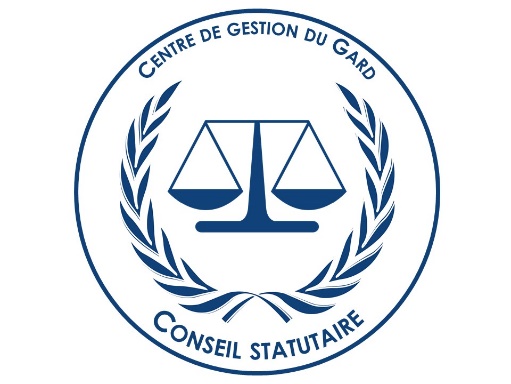 Fin							Merci pour votre attention
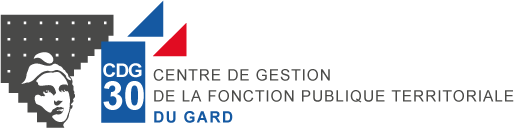 19